Company secretary as a start up Consultant
CS. Rajiv Bajaj
Past COUNCIL MEMBER –ICSI 2015-2018
Chairman NIRC-2012
1
2
The main challenges for  Startups are:
Struggling to gain
finance from  banks.
3
The main challenges for  Startups are:
Not attracting Angel
Investment or unable to access government help for
start-ups
4
The main challenges for  Startups are:
Lack  of planning is
causing overspending and cash flow is becoming
increasingly tight.
5
The main challenges for  Startups are:
Struggling to build a
customer base.
6
The main challenges for  Startups are:
Finding it difficult  to
grow business
7
The main challenges for  Startups are:
Cannot attract best
possible talent
8
What
is
the
answer?
9
Company Secretary can provide  start-ups with an affordable,
value adding and flexible business consulting service that improves profitability, increases efficiency and helps businesses to
grow.
10
Modernizing
Operations
These goals are
achieved by
focusing on our
Key Concepts:
3
Reinventing
the Workforce
Energizing
Strategy
11
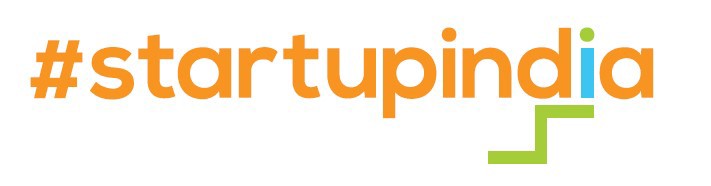 Core Solution for  Start-ups
By 2024, the government promises to help set up at least 50,000 new startups and 500 new incubators, as also 100 innovation zones in urban local bodies.
12
https://www.startupindia.gov.in
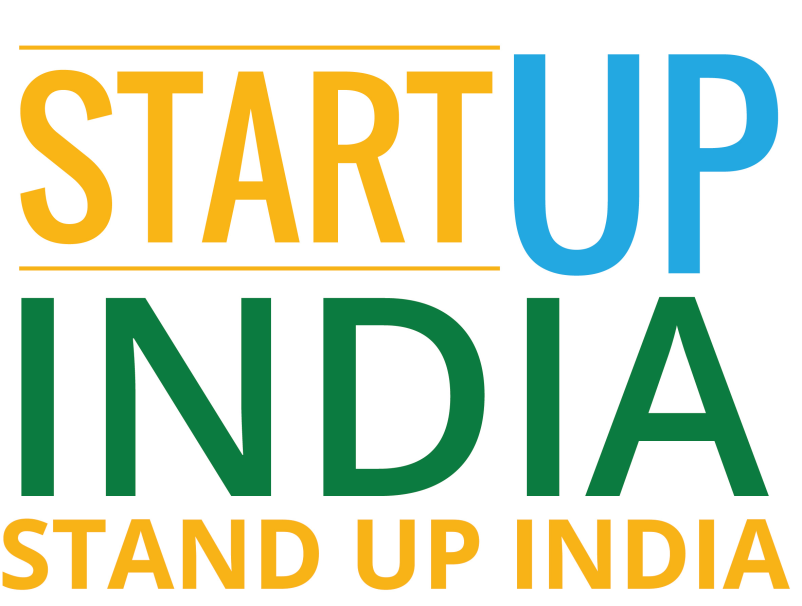 Eligibility for Start up
Action plan of startup of India 
Registration Process 
Supporting documents with application
Sources of funding 
Incentives
Benefits & Advantages to startups
13
Financial
Management
We can help start-ups control
their  cash flow by reducing costs and improving cash collection processes
Cash flow Management
Cost Reduction
Management Accounting
We can ensure the management
team receive frequent, high quality financial data to help them make informed decisions.
Business Analysis
14
Market Planning
&
Strategy
Market Planning
Getting your  Marketing & Advertising
right  is crucial for start-ups, it can be the
difference between success or failure.
Marketing Performance
Reporting
We can help start-ups
Branding
•
•
Analyze core marketing activities.
Ensure branding of the is aligned 
to the corporate vision & target 
market
Improve customer loyalty
Improve customer service
Customer Service
Customer Loyalty  Strategy
•
•
15
BUSINESS PLANNING & GROWTH
Having a robust business plan that is updated regularly is crucial for start-ups. Your business plan should be reviewed and updated on  a monthly basis.
CS can help start ups  with:
•
•
•
•
•
Business Plans  for investment,
grants
Corporate Strategy
loans or
Business Planning/Budgets & Forecasts
Growth Strategies
Employee Performance Management Building of new reporting systems - Dashboards, Scorecards & KPI's
16
PROCESS IMPROVEMENT & 
             INNOVATION
Innovation is the introduction of new
ideas, goods, services, and practices. It’s not just about new technology. It’s about new ways of doing things: new
Political, cultural and technological
events and trends have a profound
impact on how business is
conducted as they affect
your
methods
and new processes.
customers
and
staff.
We help drive innovation
initiatives, increasing productivity and efficiency.
Key Areas of focus:
•
Cloud Computing
Process Improvement
Outsourcing options
New Products & Markets Open source software options
•
•
•
•
17
Talent Management
Recruiting and retaining quality staff  is one of the
biggest challenges start-ups face as they find it difficult to compete with larger companies.
The workforce is changing and employees are more
demanding than ever before.
CS can help start-ups:
•
•
Ensure they recruit and retain the best employee's
Implement succession management for key employees to reduce 
business risk
Ensure the organizational structure is agile and able to respond to change
Ensure the business fosters a culture of productivity and innovation
•
•
18
Start-up Services
19
Four Core Services – At each stage
Business
Consulting
Micro-
Consulting
Business 
Analysis 
Outsourcing 
(BAO)
Business
Mentoring
20
Business
Consulting
Company Secretary should focus on 12 key  areas of start-up business management
that enables them to plan, understand and grow their business.
21
Micro
-
Consulting
Micro-consulting
is a fixed  price consulting
solution that addresses business problems
quickly and in a cost effective manner.
22
Business
Mentoring
Company Secretary can act as 
enterprise mentors who provide support to business owners and entrepreneurs and help them develop the skills to start and grow their business.
23
Business
Analysis
Outsourcing
Outsourcing management
accounting and business
analysis provides start-ups with
Management
Accounts
high quality business analysis.
Strategy
& Planning
Business
Analysis
BPM
Business  Performance
Manager (BPM) can have
core roles  for any business.
Business
Systems
24
Benefits for Start up hiring a
Company Secretary
25
Faster Decision Making
26
Higher Cash Balance &
Cost Savings
27
Increase in sales
28
More opportunities for
growth
29
Increased productivity
30
Core area
aspects
• COMPANIES ACT
• FEMA
• INCOME TAX
• INDIRECT TAX
• IPRs
• ARBITRATION&CONCILIATION
COMPLIANCE
ASPECTS
• ECONOMIC & COMPETITION
LAWS
• BUSINESS PROMOTION
• PROJECT  DEVELOPMENT
• STRATEGIC DEVELOPMENT
MANAGEMENT
ASPECTS
31
Existing practices
•
•
Company law services
Services under Securities Contracts (Regulation) Act,
1956 and SEBI ACT, 1992
Services in respect of Arbitration/ conciliation 
Services in respect of Intellectual Property Rights 
Services under the Export & Import Policy and
Procedures
Services under the Customs Act, 1962
Services under the Central Excise Act
Valuation of stocks, shares, debentures, etc. Services
under the Income Tax Act, 1961
Services under the Competition Act, 2002 and
Consumer Protection Act, 1986
Services under Foreign Exchange Management Act,
1999
Services under the Charter Policy, 1986 of the Department of Agriculture and Cooperation Personnel Services
•
•
•
•
•
•
Professional,
consultancy,
certification
services
•
•
•
•
32
Existing practices
• Corporate
• Corporate
services
Governance Services
laws advisory and representation
CORPORATE
SERVICES
• Financial market services
• Information Technology & cyber laws
MANAGEMENT
CONSULTANCY
SERVICES
33
corporate
laws
   DIRECT TAX
-Filing Returns
   INDIRECT TAXATION (GST)
   POLLUTION LAWS
-Feasibility reports
-licenses and registrations
34
Other laws
     OTHER ECONOMIC LAWS
-Compliances
-Registrations
     LABOUR LAWS
-Compliances
-Registrations
     CONSUMER PROTECTION ACT
-Appearances before the
     IPR LAWS
tribunals
-Registrations
- Appearances
35
PROFESSIONAL, CONSULTANCY,
CERTIFICATION
SERVICES
    Company law services
a. formation and conversion of companies
b. issue of share capital
c. maintenance of records and issue reports
d. appointments of directors, key managerial personnel and others
e. conduction of Board Meetings, committee meetings, general meeting and other meetings
f. follow up and liaising with ROC, ensuring compliance of various clauses of the listing agreement, Filling and filing of various forms and returns with ROC.
g. Corporate Governance services
36
PROFESSIONAL, CONSULTANCY,
CERTIFICATION SERVICES
1. Services under Securities Contracts (Regulation) Act, 1956 and
SEBI ACT, 1992
a. Issuing certificate with respect to promoters' contribution;
b. Countersigning certificate to be furnished by the listed company to SEBI to the effect that the terms and conditions for the issue of bonus shares as laid down in SEBI Guidelines have been complied with;
c. Drafting of prospectus/letter  of offer/other issue related documents and obtaining various approvals in association with the lead merchant banker;
d. Listing of securities on recognised stock exchange;
e. Issue advisor/consultant;
f. Financial Consultant;
g. Preparation of project reports for banks and financial institutions;
h. Negotiations for financial assistance with banks and financial
institutions including









37
PROFESSIONAL, CONSULTANCY,
CERTIFICATION SERVICES
Services in respect of Arbitration/ conciliation
a. Advising or Drafting of the Arbitration and/or Conciliation
Agreement/Clause;
b. Acting as Arbitrator/Conciliator  in Domestic and International
Commercial
Disputes.
Services in respect of Intellectual Property Rights
a. Advising on Intellectual Property Licensing;
b. Acting as registered Trade Mark Agent;
c. Advising on passing off/infringement matters
38
PROFESSIONAL, CONSULTANCY,
CERTIFICATION SERVICES
    Services under the Export & Import Policy and Procedures
a. Advising on Import/Export regulations;
b. Issue of various certificates under the Export Import Policy &
Procedures;
c. Certification of year-wise value of the applicant's sales turnover of
ammunition
(Indigenous or imported) during the last the last three years for
obtaining license for import of ammunition;
d. Certification of past consumption of the items sought to be imported during the preceding two licensing years with respect to import of other restricted items;
Certification of exports of products manufactured by the applicant in the preceding three licensing years with respect to grant of Export Promotion Capital Goods (EPCG) License;
39
PROFESSIONAL, CONSULTANCY,
CERTIFICATION
SERVICES
     Valuation
of
stocks,
shares,  debentures,   etc.
Services
under  the
Income Tax Act, 1961
a. Acting as an authorised representative before the
Income-tax

authorities During  the assessment Proceedings, furnishing of
records/documents/explanations  called for, filing of appeals, claiming
refunds, getting the transactions registered;
b. Computation of tax payable, filing of returns of Income of the company and its directors, obtaining permanent account number, computation and payment of advanced tax;
c. Advising computation of deduction of tax at source, filing of forms and
issues of TDC Certificates;
d. Tax planning and tax management for the company - advising about the tax concessions/incentives/relief,  planning, setting up of business, amalgamation, diversification, expansion to avail tax benefits;



40
PROFESSIONAL, CONSULTANCY,
CERTIFICATION SERVICES
       Services  under the Competition  Act, 2002 and Consumer  Protection
Act, 1986
    a. Acting as an authorised representative before the Competition
Commission/Consumer  Forums;
    b. Advising company on dealership agreements, trade practices, sales
promotion scheme, marketing and sales campaigns;
    c. Drafting replies to show cause notices;
	d. Arranging and advising on industrial licensing, foreign collaborations, joint ventures and setting up of subsidiaries in India and abroad, memorandum of undertaking, promoters’ agreement, shareholder agreement, commercial agreements.
41
PROFESSIONAL, CONSULTANCY,
CERTIFICATION SERVICES
       Services under Foreign Exchange Management Act, 1999
a. Advising on legal and procedural matters falling under FEMA;
b. Issue of various certificates for exchange control purposes;
c. Certification of particulars of capital and resident, non-resident interests required to be submitted by Indian companies pursuant to approval given by the RBI under FEMA
d. Certification of copies of the Profit & Loss Accounts and Balance Sheets of the selling company for the four years preceding the year of sale to be attached to Form IPI 4;
e. Certification for payment of technical know-how fee and royalty in
Forms TCK/TCR respectively, under foreign technical collaboration;
f. In case of transfer of shares of a company registered in India by a non-resident to a person resident in India, by private arrangement, certification showing the fair value of shares calculated as per the valuation guidelines of the erstwhile CCI;
42
PROFESSIONAL, CONSULTANCY,
CERTIFICATION SERVICES
    Services
under
the
Charter
Policy,
1986
of
the
Department
of
Agriculture and Cooperation
a. Certifying particulars of vessels
the company
chartering
foreign
fishing
Personnel Services
a. Advisor on labour and industrial law Requirements;
b. Manpower planning and development
43
CORPORATE SERVICES
       Services under Foreign Exchange Management Act, 1999
Corporate Governance Services
a. Advising on good governance practices and compliance of Corporate Governance norms as prescribed under the Companies Act, Listing Regulations and various other laws, rules and regulations.

    B. Maintenance of secretarial records, statutory books and registers
    C. Arranging Board/general meetings and preparing minutes thereof
work relating to shares and their transfer and transmission.
all
44
CORPORATE SERVICES
Corporate laws advisory and representation services

a. SEBI Act, 1992, SCRA, 1956 and Rules and Regulations made
under
b. Depositories Act, 1996
c. Foreign Exchange Management Act, 1999
d. Environmental and Pollution Control Laws
e. Labour and Industrial Laws 
f. Co-operative Societies Act
g. Mergers, Amalgamations and Strategic Alliances
h. Foreign Collaborations and Joint Ventures
there








i. Setting up Joint Ventures / wholly owned subsidiaries
j. Competition Policy and Anti Competitive Practices
abroad


k. Intellectual Property Rights - Protection, Management,
l. Valuation and Audit
m. Drafting of Legal Documents



45
CORPORATE SERVICES
       Representation Services
Representing on behalf of a company / other persons before:
a. Company Law Board
b. National Company Law Tribunal


         c. Competition Commission of India
       d. Securities Appellate Tribunal
       e. Registrar of Companies
       f. Consumer Forums
       g. Telecom Disputes Settlement and Appellate Tribunal
       i. Tax Authorities, and
       j. Other Quasi-judicial bodies and Tribunals
46
CORPORATE SERVICES
       Arbitration and Conciliation Services
       a. Advising on arbitration, negotiation and conciliation in commercial
disputes between parties
    b. Acting as Arbitrator/Conciliator  in domestic and international
commercial disputes
    c. Drafting Arbitration/Conciliation
Agreement/Clause
47
MANAGEMENT CONSULTANCY
SERVICES
       Financial market services
1. Banking and raising funds services:
a. Loan documentation, registration of charges, status and search reports 
b. Raising of funds from international markets ADR/GDR/FCCBs/
FCEBs/ECB
c. Due diligence
d. Diligence Report and Certification in respect of Consortium/Multiple





banking arrangement made
operative Banks.
e. Loan Syndication
f. Loan Documentation
by Scheduled Commercial
Banks/Urban
Co-


48
MANAGEMENT CONSULTANCY
SERVICES
       International trade and world trade services:
    A. Advising on matters related to IPRs under TRIPs Agreement
    B. Advising on matters relating to antidumping, subsidies and
countervailing duties
International Commercial Arbitration
of WTO
    C. Advising on and issuing certificates in respect of Foreign Trade Policy
and Procedures
    D. Advising on Intellectual Property licensing and drafting of Agreements
    E. Acting as registered Trade Marks Agent
49
MANAGEMENT CONSULTANCY
SERVICES
    Information Technology
    Compliance with cyber laws
    Conducting Board Meetings through video-conferencing
teleconferencing
and
    Advising on IT related IPR
    Developing management reports and controls
    Maintaining statutory records in electronic form
    E-Filing of forms/documents in electronic mode with Registrar of
Companies and other statutory authorities
50
Role of CS under
Competition  Law
Competition law in India is an important aspect of the legal studies
the Professionals like Company Secretaries need to master.
that

Company Secretaries need to be fully aware of the legal implications
need to be equipped to advice companies .
and

As the national boundaries disappear when it comes to trade and
commerce, there is an increase in competition and more pressure on organizations to become leaner with stress on higher efficiency and achieving technological excellence.

In such corporate scenarios Company Secretaries need to balance the
requirements of business by complying with the  legalities.

Professionals like Company Secretaries  are called upon to look into the
finance and accounting, audit reports, budgeting, materials management, commercial and overall administration, besides the standard legal and secretarial functions.

51
.
Role of CS undeR Competition law Cont…
With the opening up of the economy and increasing competition, there are
many activities such as joint collaboration, foreign collaboration, takeovers, acquisitions, mergers, information technology and associated cyber laws which are newer areas where legal and statutory provisions need to be looked into and companies are turning for advice and guidance from Company Secretaries in such aspects. Sustaining market confidence, settling of commercial disputes are new focus areas where company secretaries need to show their competence and build their expertise in.

In this regard the ICSI institute has considerable foresight in offering its
expert services to the government bodies. They also guide practicing and working CS professionals in staying updated with the latest changes in the legal and statutory scene in the country; continuing education programmes are also formed to keep Company Secretaries updated in latest developments in laws, statutes, corporate governance and other focus areas.

52
CERTIFICATION UNDER vARIOUS Laws
Annual Certification of a Listed Company under
Company Law.
Pre Certification of a company under Company Law.


Compliance Certificate of a company
Law.
Certificates for Banks
FC-GPR under FEMA provisions. 
RBI due diligence certificate
SEBI LODR certification.
under
Company





Reconciliation of Share Capital Audit under SEBI.
Certificate of extinguishment of Shares(Buy Back).


53
PRECAUTIONS FOR
CERTIFICATIONS
 Back up Documents
 Compliance of Law
 Independent
 Rewards
Search
54
Emerging
areas
 Human Resources
 Carbon Credits
 IFRS
 IPRs- 
Investigation,maintenance,agreements 
and audits
 Intangible Assets Valuation
 Labor Law Compliance
Certificate/Audits
 Due Diligence
55
Emerging areas
     GST (Goods and Service Tax)
-
-
-
-
CGST
SGST
IGST, Integrated Goods and
UGST
Service
Tax
     INSOLVENCY
-
-
-
Resolution process
Liquidation
Bankruptcy
     VALUATION
  Tangible assets
  Intangible assets (Goodwill& IPR)
56
AUTHORITIES
•
•
•
•
•
•
ROC
RBI
BSE/ NSE
SEBI
ITAT &CESTAT CONSUMER PROTECTION COUNCIL
NCLT
Board (SEZ)
ENERGY CONSERVATION APPELATE TRIBUNAL IRDA
TRAI
Forward Market
Commission
GST
PFRDA
EXISTING
•
•
•
•
•
•
EMERGING
•
•
57
iCSi Regulations…
GENERAL PERMISSIONS BY
COUNCIL
 As a Director in a company.
 Partner in an LLP.
 As a professor.
  Life Insurance Agent.
THE
 Editorship of professional
journals.
58
Role of PCS under The Real
Estate (Regulation and Development) Act, 2016
59
Professional Competencies
Commitment to
Continuous
learning
Mastery of
Theoretical
Knowledge
Ability to create
knowledge as 
well as possess
it
Professional
Competencies
Capacity to
solve 
problems
Applying
theoretical 
knowledge to 
practice
Enthusiasm and
Commitment to
customers
60
CODE OF CONDUCT
 Friendly environment
 Professional and ethical behavior
 Confidentiality
 Due respect to
the
fellow members
 Spirit
of
Law
Be more concerned with
your character
than your reputation, because your
character is what you really are, while 
your reputation is merely what others 
think you are.
61
HOW
DO
YOU
ACHIEVE
SUCCESS?
62
TIPS
FOR SUCCESS
 Relationship
 Timely delivery
 Alertness
 Updates
 Understanding
 Extending helping
 Balance
 Know your client
You must do the things
you
think
you cannot do.
-Roosevelt
hand
63
In
a
nut
shell
PCS ROLES:
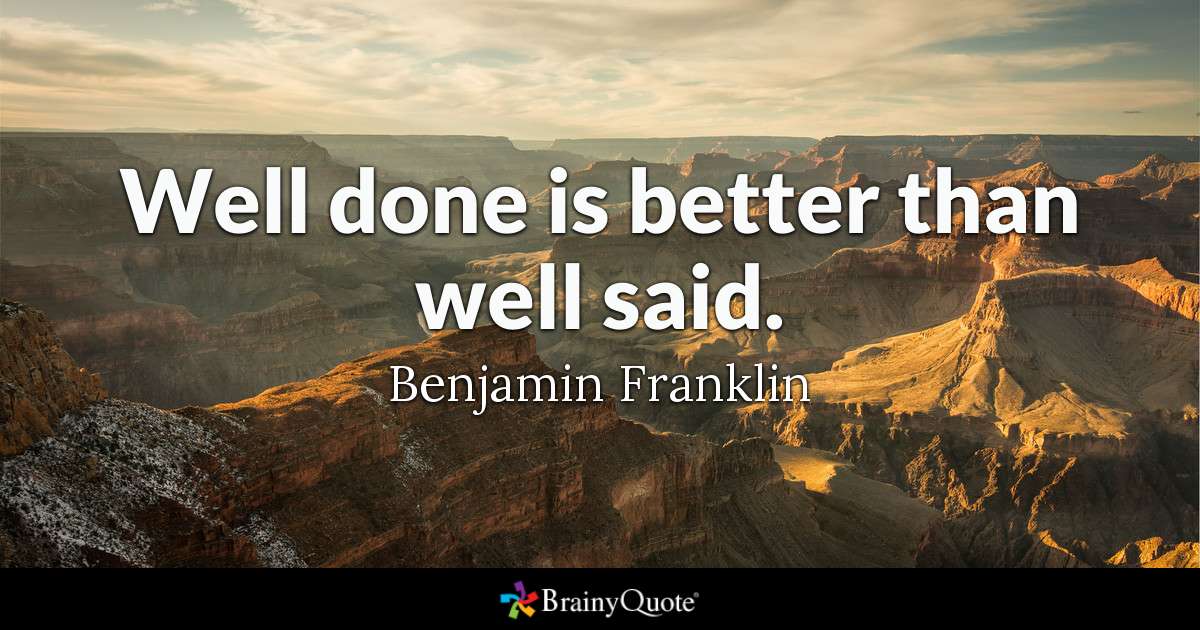  As
 As
 As
 As
 As
 As
 As
 As
an Advisor
an Auditor
a Consultant
an Academician 
a Researcher
a Director
an Entrepreneur
a People’s Representative
64
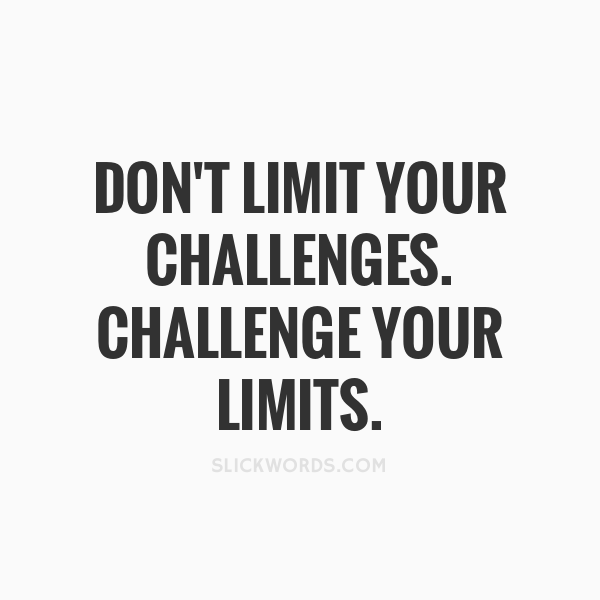 65
Thank you for Your Attention 
Wish you a grand success !!!!!
U can reach out at : www.Bajaj-Bajaj.com
66